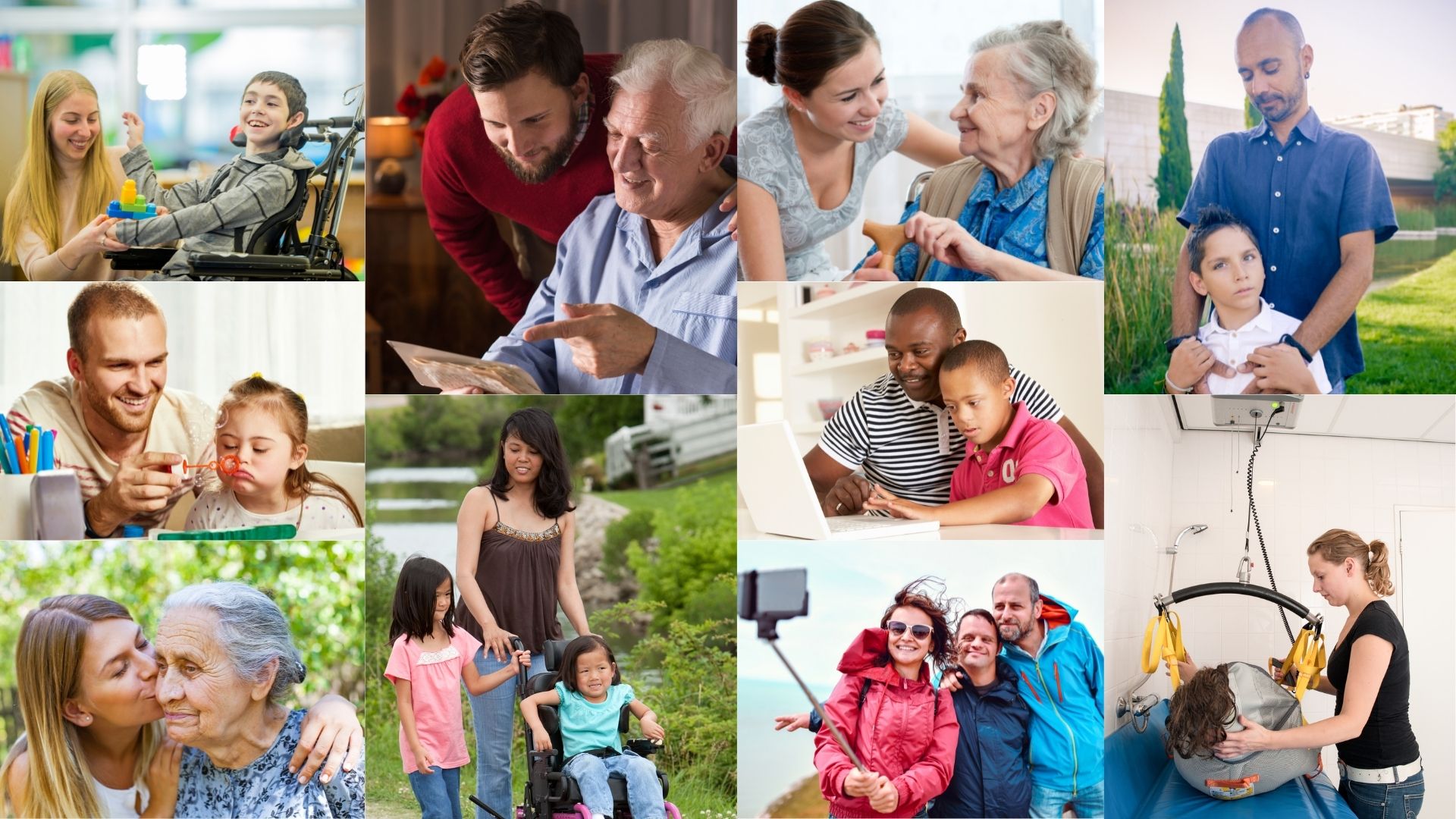 Carers Rights
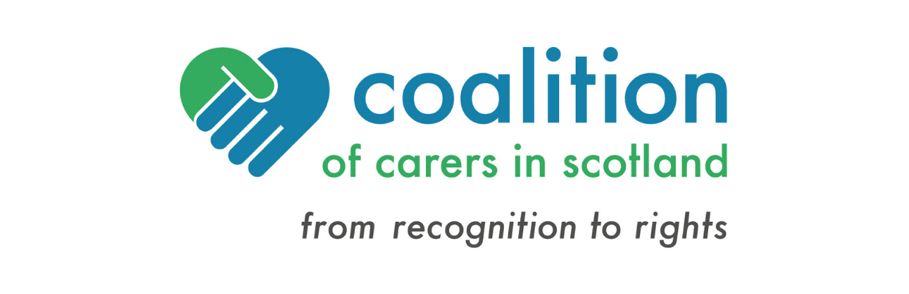 “ A carer is someone who provides unpaid support to a family member or friend. They may care for an older person, someone who is disabled, has a long-term illness, mental health problems or is affected by alcohol or drug use. Carers can be any age, from children to older people, and from every community and culture. Some carers may be disabled or have care needs themselves. They may be parents, spouses, grandparents, daughters, brothers, same sex partners, friends or neighbours. ”
What do we mean by carer?
Definition adapted  from EPiC ( Equal Partners in Care)
Carers in Scotland
Women aged 45-64 are more likely to provide unpaid care than any other demographic in Scotland
1 in 7 people in Scotland are Carers
270,000 people in Scotland  juggle a caring role alongside paid employment.
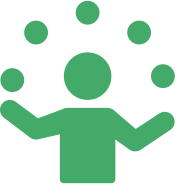 Only around 1 in 10 carers in Scotland are eligible for Carer's Allowance
What are some of the rights that carers in Scotland have.

What can carers do if their rights are being denied.
Today’s session
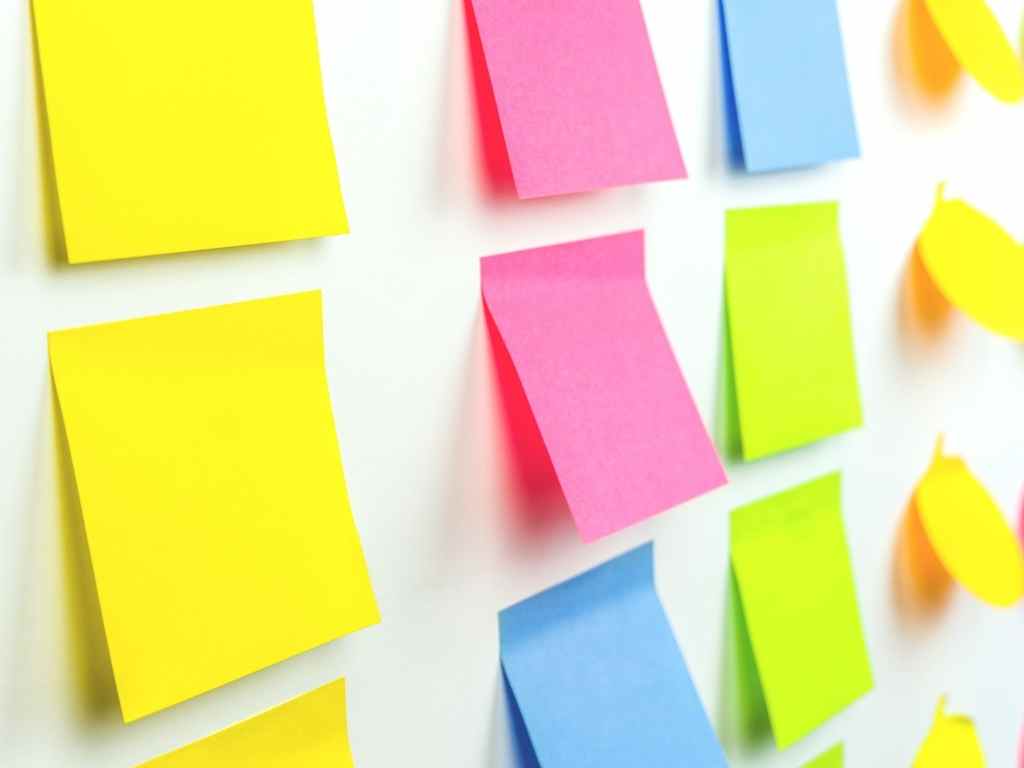 Can you name any rights that carers in Scotland have?
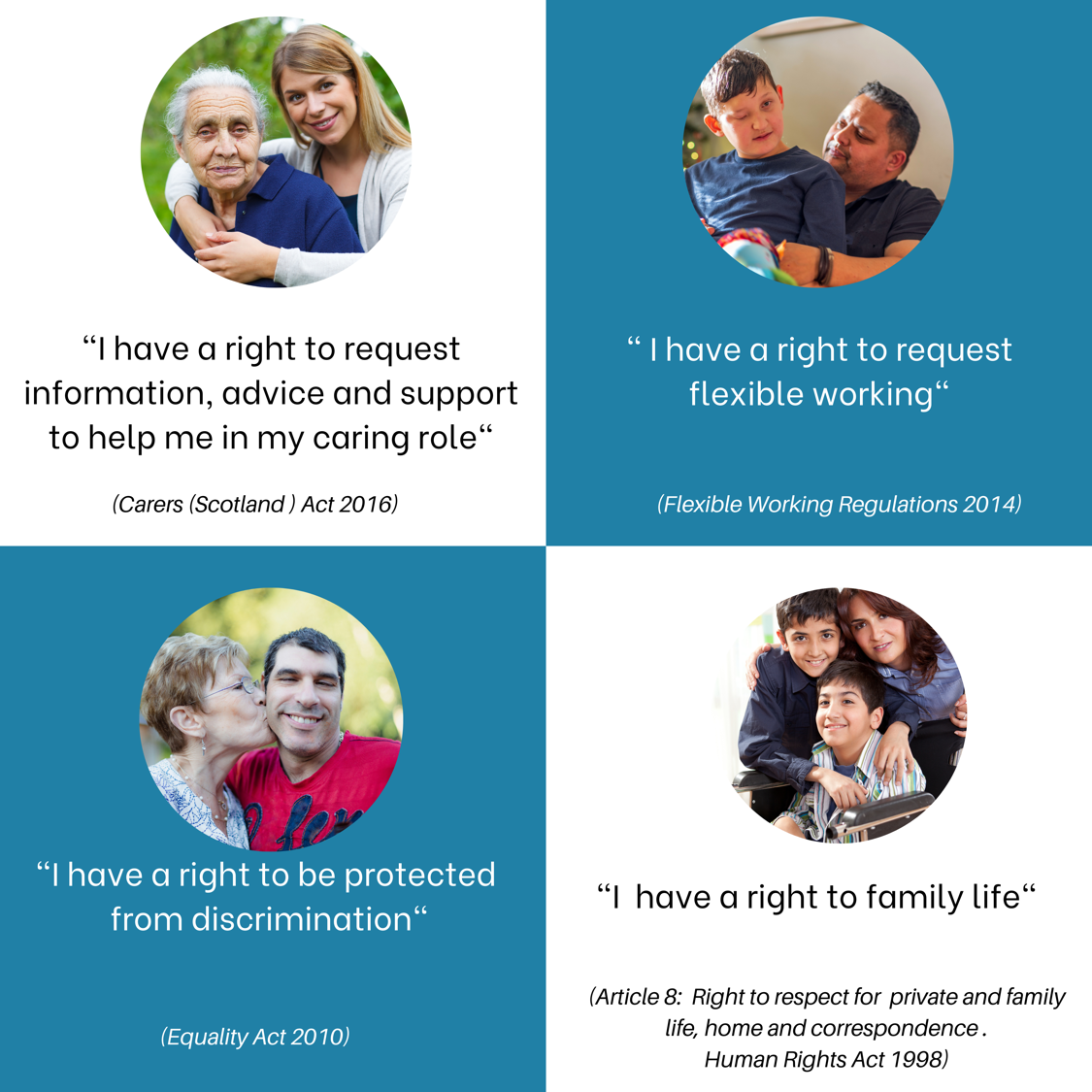 Carers in Scotland have a number of rights.
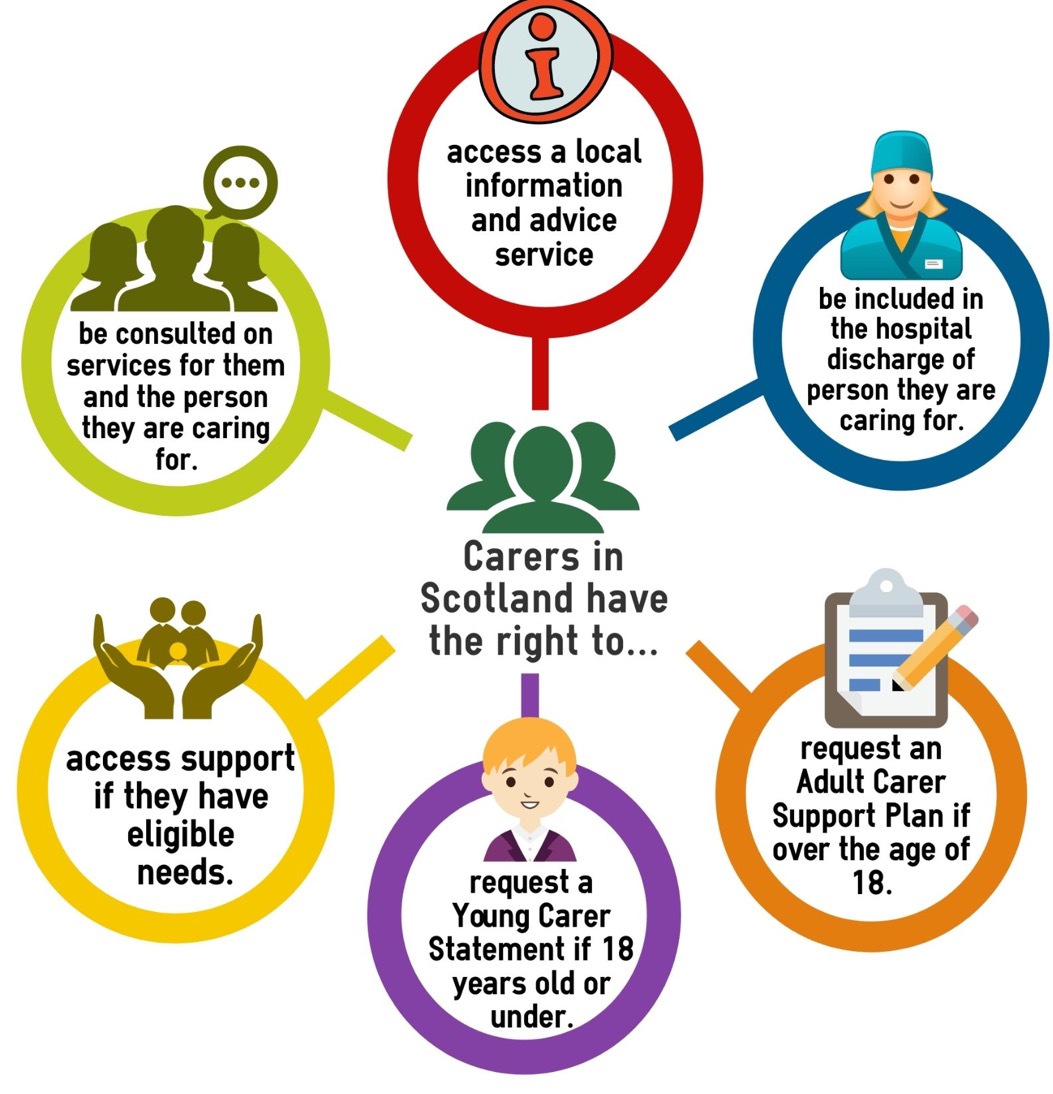 Carers have some specific rights under the Carers (Scotland) Act
Your local carers centre can provide you with a range of information, advice and support,
for example:
Carers have a right to access  information, advice and support.
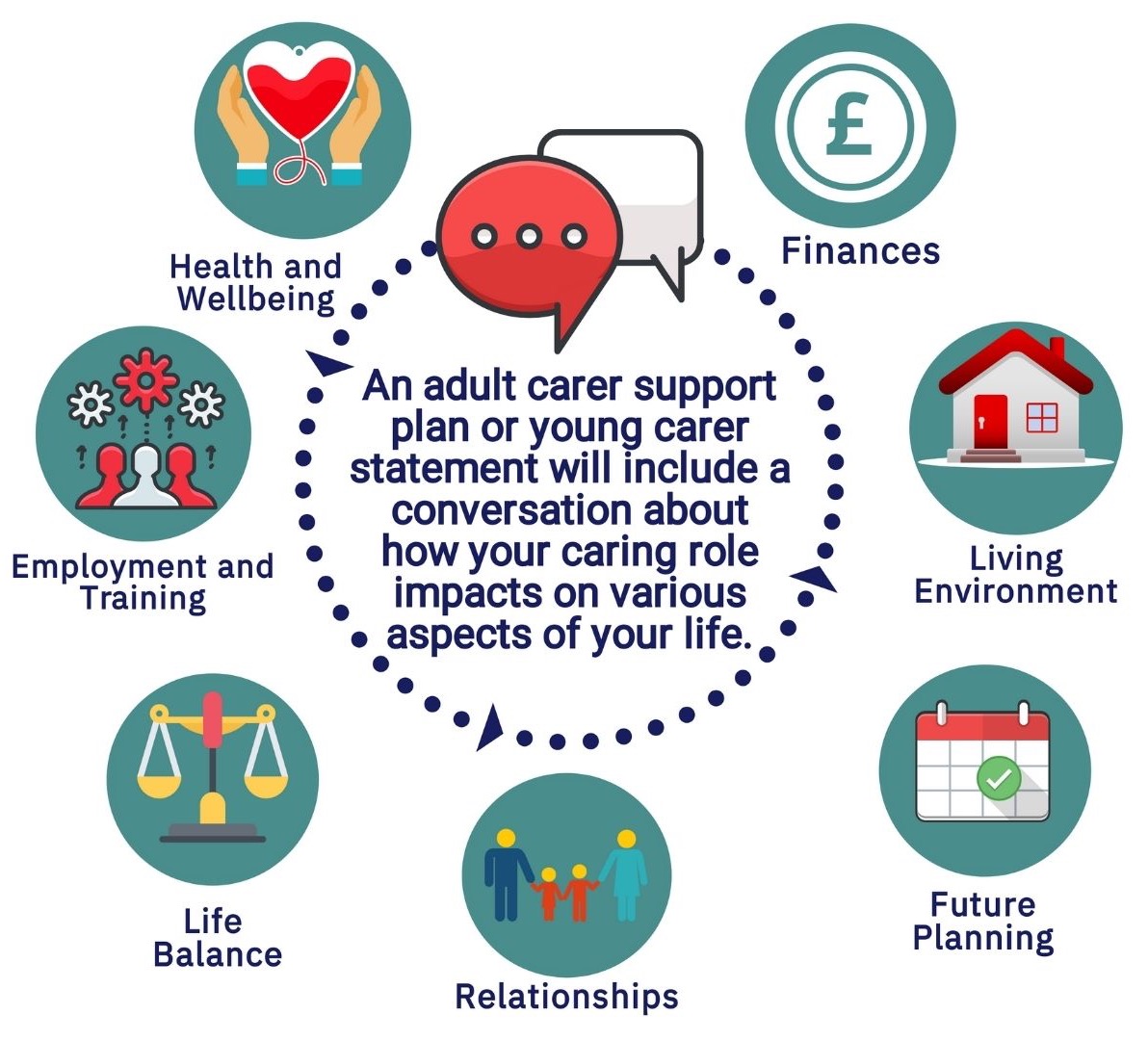 Carers have the right to request an adult carer support plan
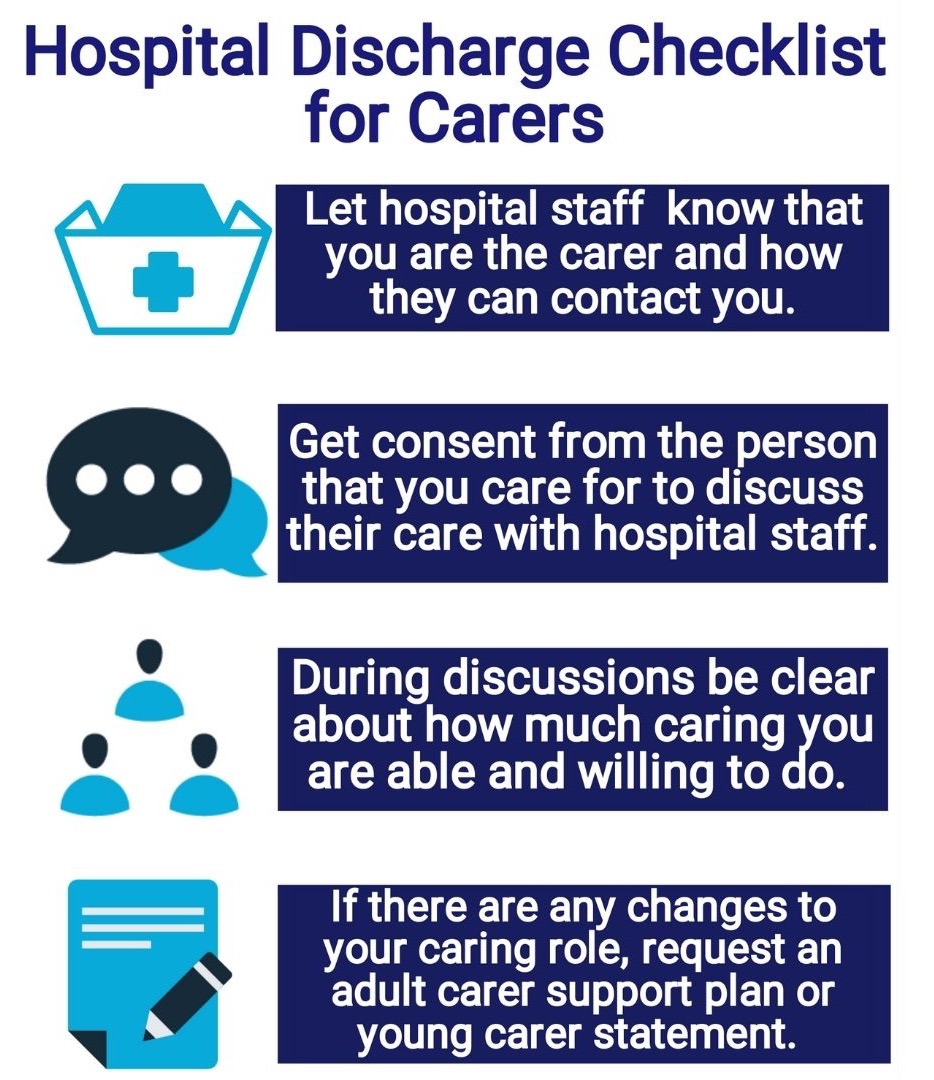 Carers have the right to be involved in discussions around hospital discharge for the person you care for.
Right to respite/ Short break for carers?
Employment rights that carers have.
The public sector equality duty means local authorities and health boards have to consider how their policies or decisions affect people with the following protected characteristics:
The right to not be discriminated against when seeking support or services.
Equality Act 2010
This is where someone is treated less favourably because of their link or association with the protected characteristic of someone else (such as a carer’s link to the disabled person they are looking after).


Case Study
An employer disciplines an employee because they have taken time off to care for their disabled daughter.

The employer has not disciplined other workers who have had similar amounts of time off work.

This directly discriminates on the basis of the employee’s association with her daughter’s protected characteristic (i.e. disability).
Carers have the right not to be ‘Discriminated by Association’
Equality Act 2010
The Human Rights Act protects 16 rights.
The Human Rights Act 1998
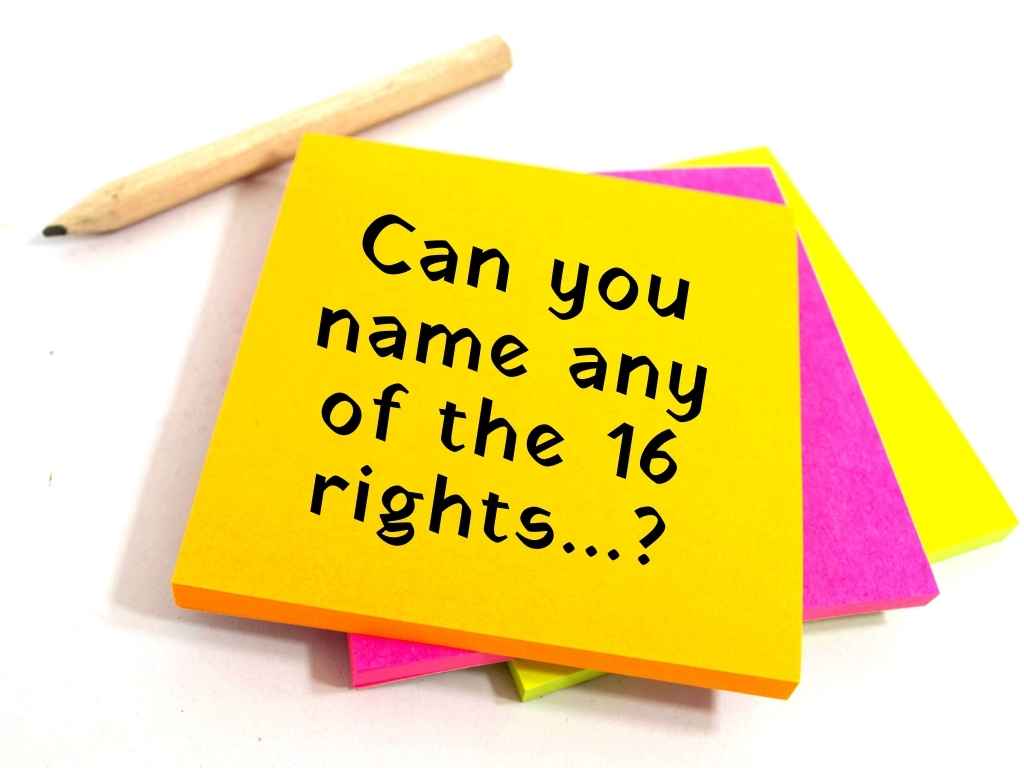 What is the Human Rights Act 1998?
Article 2
What does the Human Rights Act mean for Carers
Article 3
Article 8
Article 14
A carer’s Human Rights underpin all their rights as a carer
(and citizen!)
Article 8: Right to respect for private and family life, home and correspondence
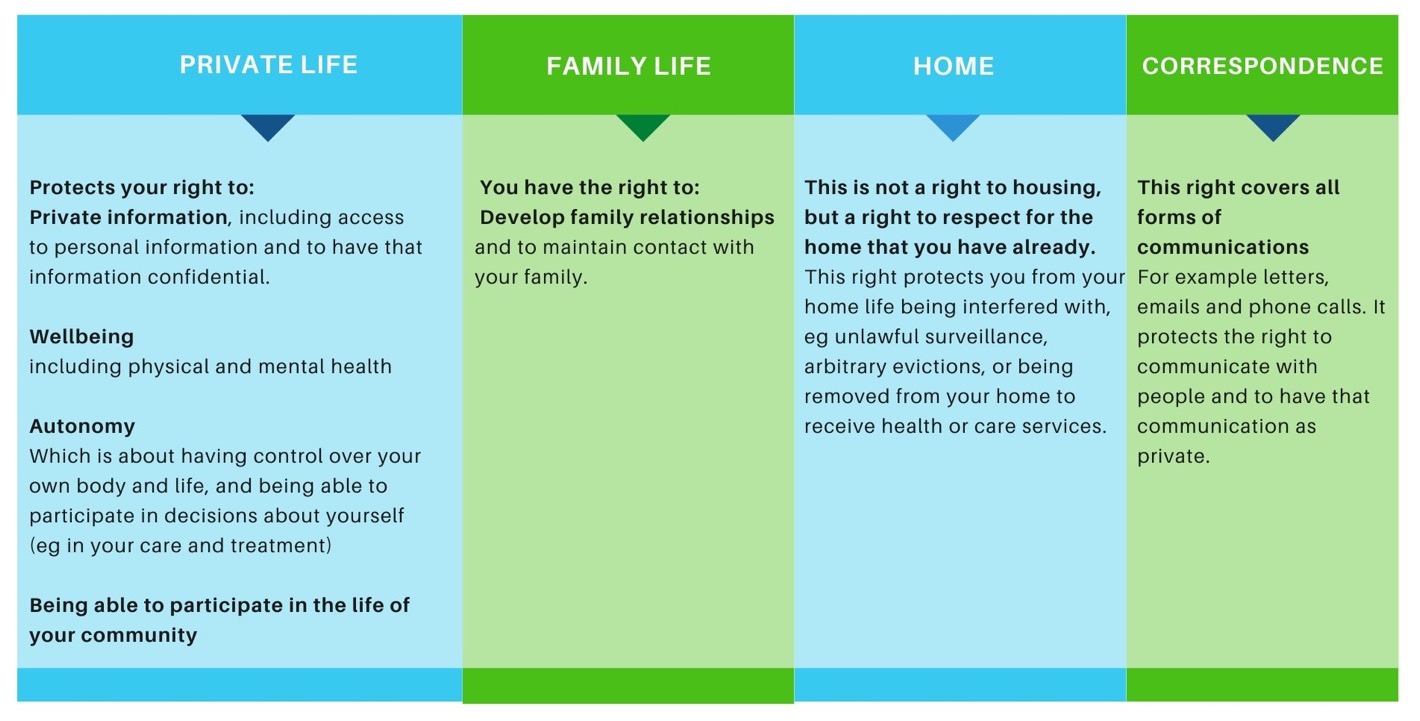 Examples of when a carer’s Right to Private and Family Life might be at risk
Case Study
Article 8: 
Right private and family life
Helena, a disabled woman, was told by her occupational therapy department that she needed a special (‘profile’) bed. She was unable to leave her bed and this new arrangement would allow carers to give her bed baths. Helena requested a double bed so that she could continue to sleep next to her husband. The authority refused her request, even though she offered to pay the difference in cost between a single and double bed. A stalemate ensued for 18 months until the woman was advised by the Disability Law Centre to invoke her right to respect for private and family life. Within three hours of putting this argument to the authority, it found enough money to buy the whole of her double profile bed. Writing to Disability Now, the woman explained that ‘It has made a phenomenal difference to my life. If something similar happened in future, I would have no hesitation in using the [Human Rights Act] again’.

(Disability Now, June 2006, p 14.)
The right to respect for private and family life, home and correspondence can be restricted in certain circumstances. If a public official needs to interfere with this right, they must show that interference is:
Article 8 is not an absolute right
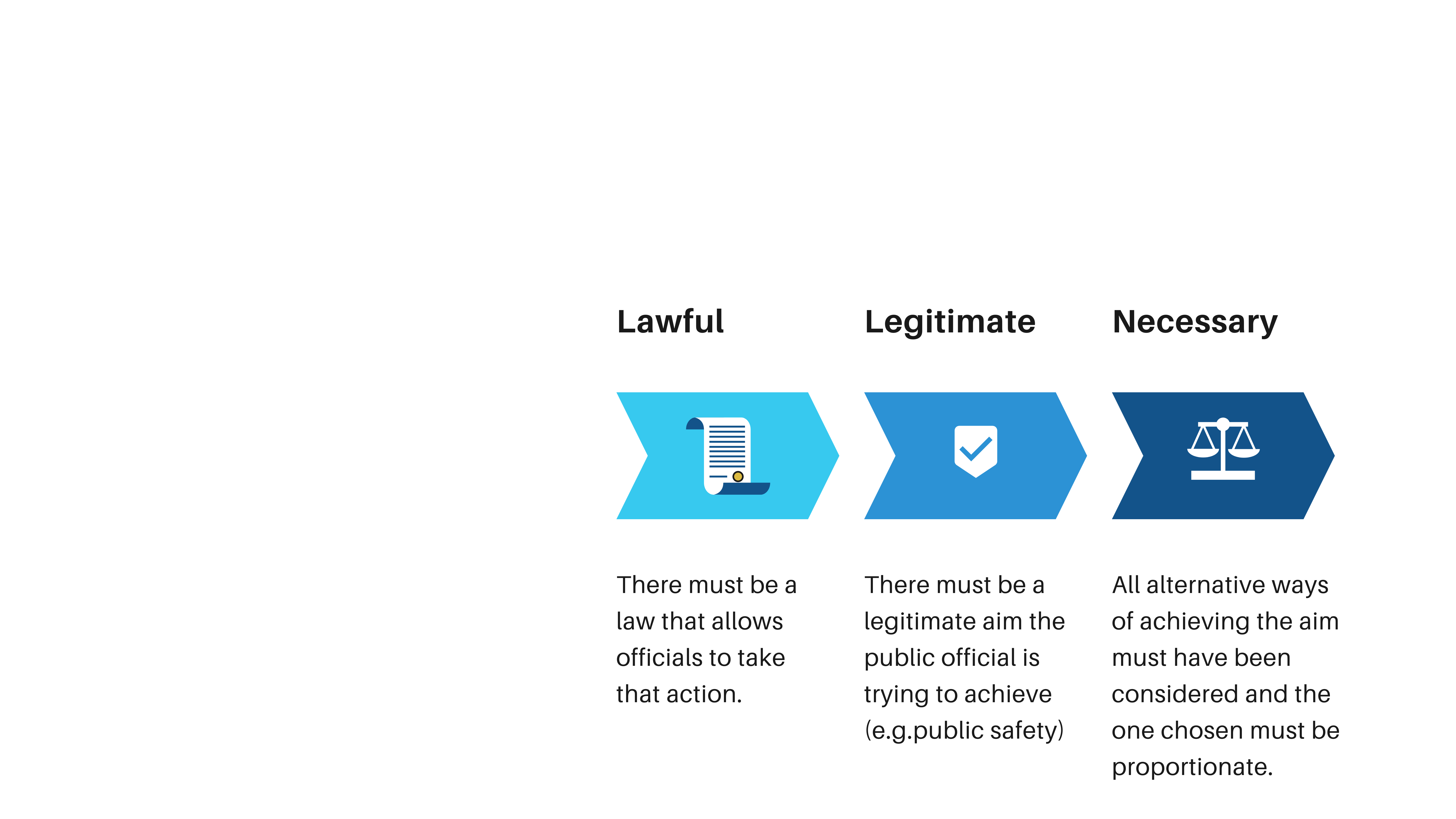 All three parts of this test must be met for a public official to justify interfering with your right to respect for private and family life, home and correspondence.
Article 3: 
Right to be free from inhuman and degrading treatment
Case Study
Article 3: 
Right to be free from inhuman and degrading treatment
A parent carer is awaiting surgery for a serious back problem but continues to help her disabled daughter to shower, even though this puts the parent carer at risk of permanent back damage. The parent carer feels she has no choice because her local authority withdrew the two care staff who had previously provided help (after an assessment said it was too risky for the health of the care workers’ backs). All this could be avoided if the local authority authorise for an adapted shower to be installed, but unfortunately, the family have been on the waiting list over a year.
Article 2: Right to Life
Case Study
Article 2: Right to Life
A 40 year old disabled man with complex health needs was having difficulty breathing. The doctor, who did not know this man properly, would not put him on a ventilator. He suggested to the man’s parents ( who were his primary carers) that perhaps it was their son’s “time”. The family told the doctor that they did not agree with his decision as their son had rallied round several times before from the “brink of death”. The parents were distraught at the doctor’s refusal to reconsider his decision. After trying everything else, the parents asked a support worker for help. The support worker advised them  to challenge the doctor’s decision and ask whether he had considered their son’s right to life in coming to his decision. As a result of their challenge, the doctor re-assessed the decision and provided their son with a ventilator without the need for a second opinion. Two months later, the man was alive and well and off the ventilator.
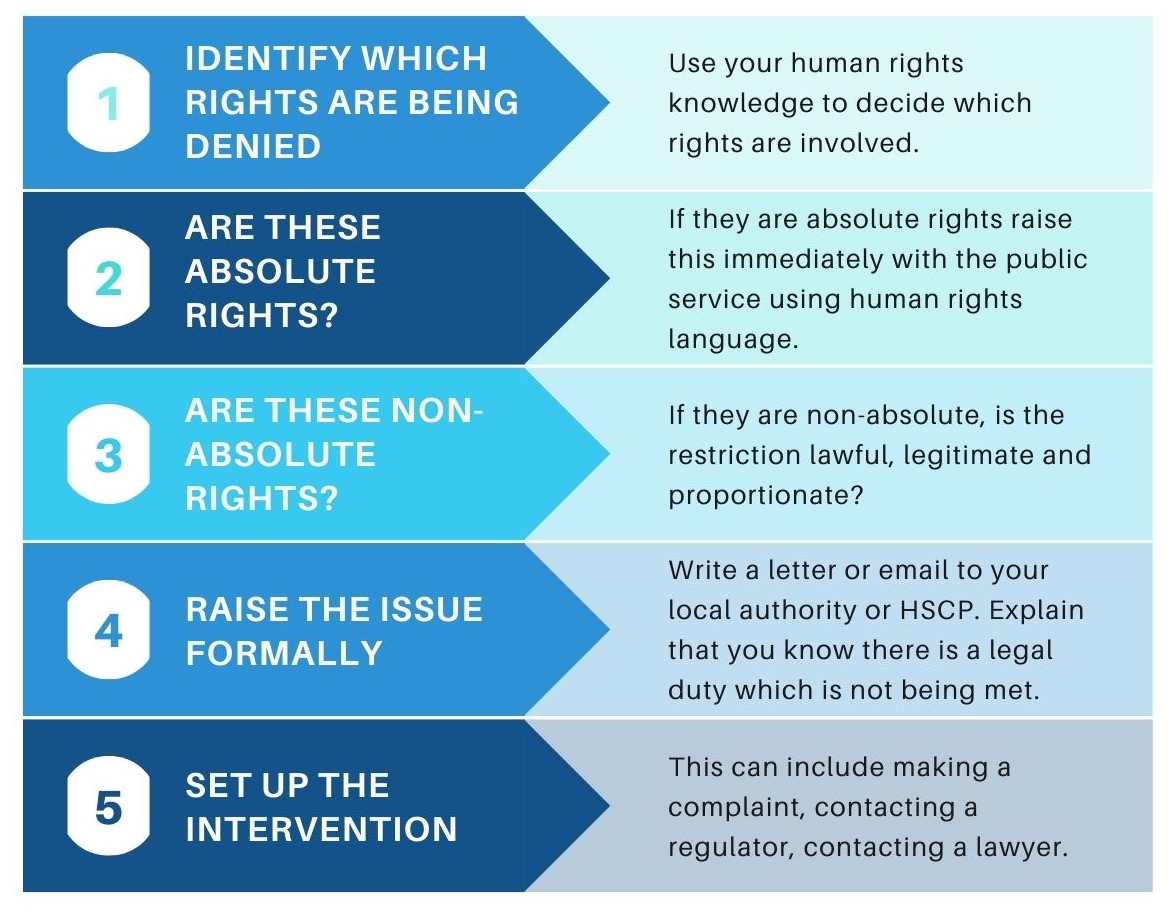 What can you do if you think you are being denied your rights?
Carers Charter (summary of rights that carers have under Carers (Scotland) Act)

Your rights in work (useful factsheet on employments rights for carers)

Carers and the Equality Act (summary of the Equality Act and what it means for carers)

Pocket Guide to Human Rights for Carer (an excellent resource to understand how the Human Rights Act applies to carers)
Resources
Coalition website
For information and resources about carer rights and policy, our meetings, and becoming a member.

Coalition Facebook Page
For up to date news and announcements for carers in Scotland

Shubhanna Hussain-Ahmed
Partnership Development Officer
Coalition of Carers in Scotland: Shubhanna@carersnet.org
Getting in touch